Talvisota 1939-40
NL hyökkäsi 30.11.1939
→ hyökkäys torjuttiin joulukuussa Mannerheim-linjalla ja pohjoisessa motituksella
NL tunnusti vain Terijoen hallituksen
→ Suomessa eheytyspolitiikan myötä “talvisodan henki”
Suomi sai ulkomailta tukea (I-B:n ja Ranskan mahd. avustusretkikunta), mutta taisteli yksin
Helmikuun suurhyökkäyksessä  1940 NL:lle läpimurto Kannaksella, Suomi taipui Moskovan rauhaan 13.3.1940
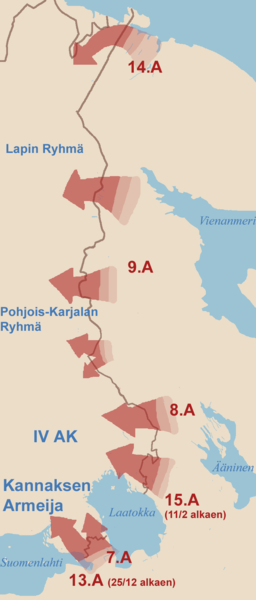 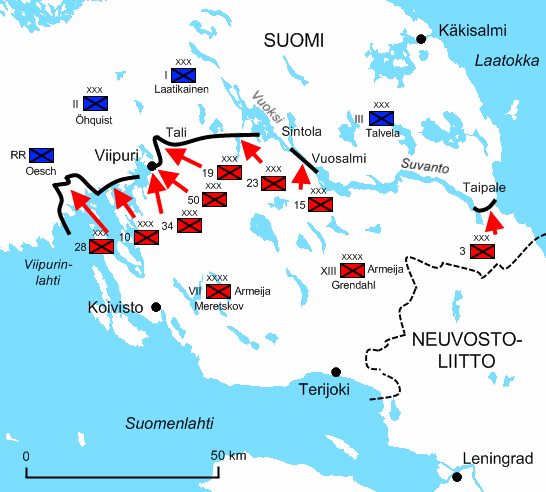 Suomen ja NL:n vahvuudet
Suomi
337 000–346 500 sotilasta
12 000 vapaaehtoista
32 panssarivaunua
114 lentokonetta
Neuvostoliitto
n. 500 000 sotilasta
3000 panssarivaunua
3800 lentokonetta
Raatteen taistelu 1.-7.1.1940
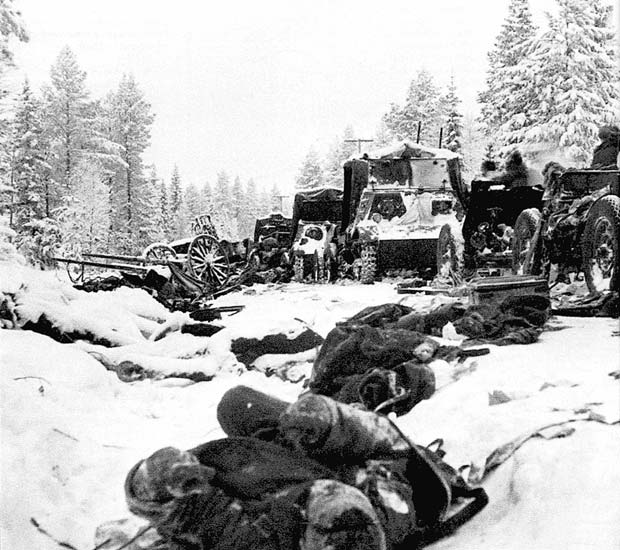 Mottitaktiikka Raatteen tiellä tammikuussa 1940: metsien suojista suomalaisjoukot pilkkoivat tiellä pysytelleen venäläisen 44- divisioonan pieniin ryhmiin, jotka saarrettiin ja tuhottiin. Kokonaistappiot 4674 sotilasta. Suomalaiset saivat suuret sotasaaliit.
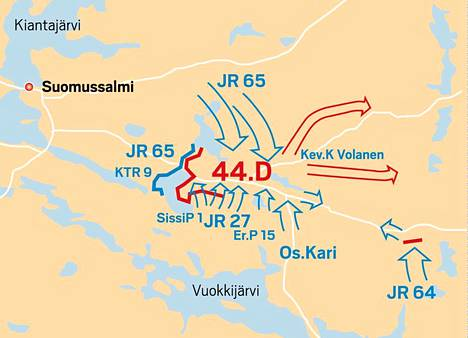 Kasapanos ja polttopullo ”Molotovin Coctail”
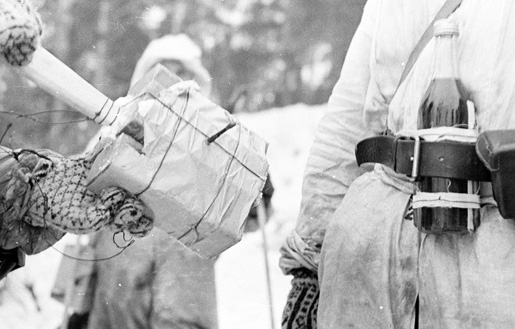 Simo Häyhähttps://youtu.be/EknjMV1-I-k?feature=shared
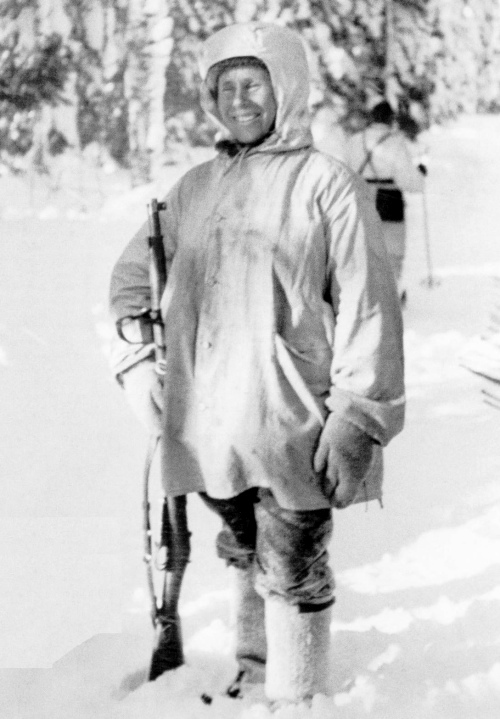 Jalkaväenkivääri m27 ”Pystykorva”
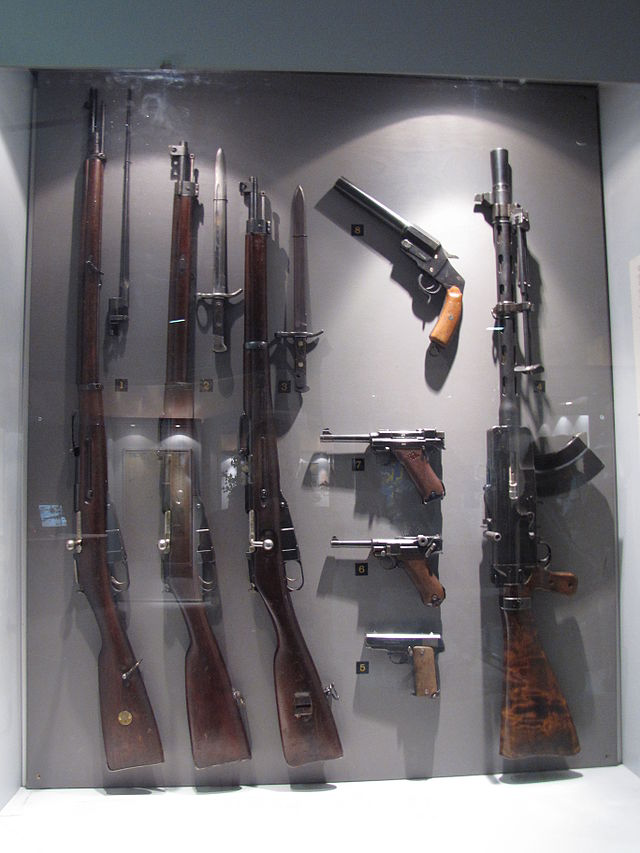 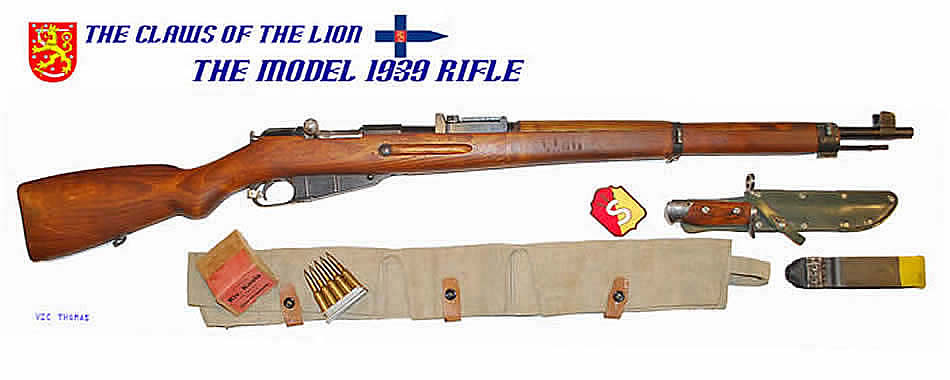 Terijoen hallitus
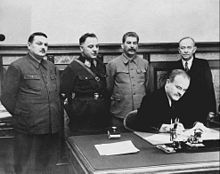 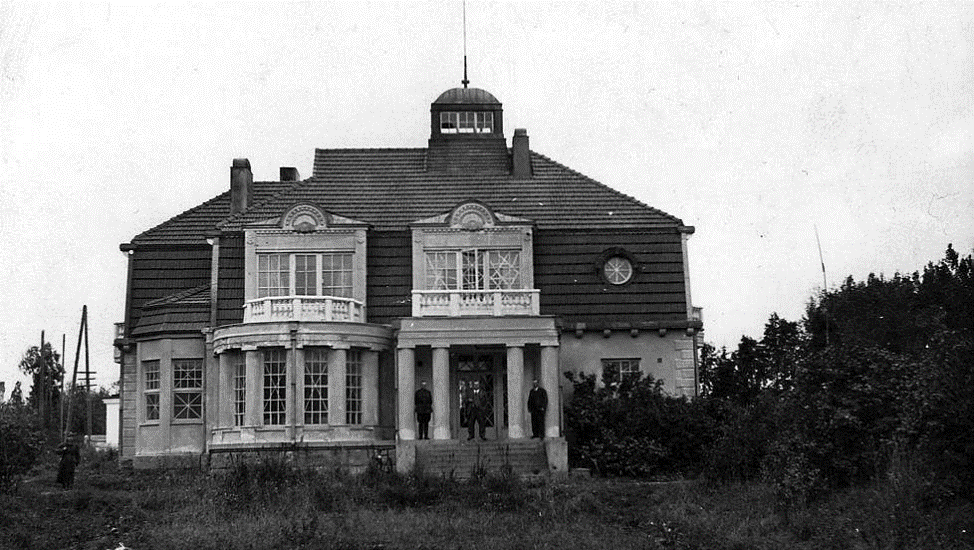 Hella Wuolijoki
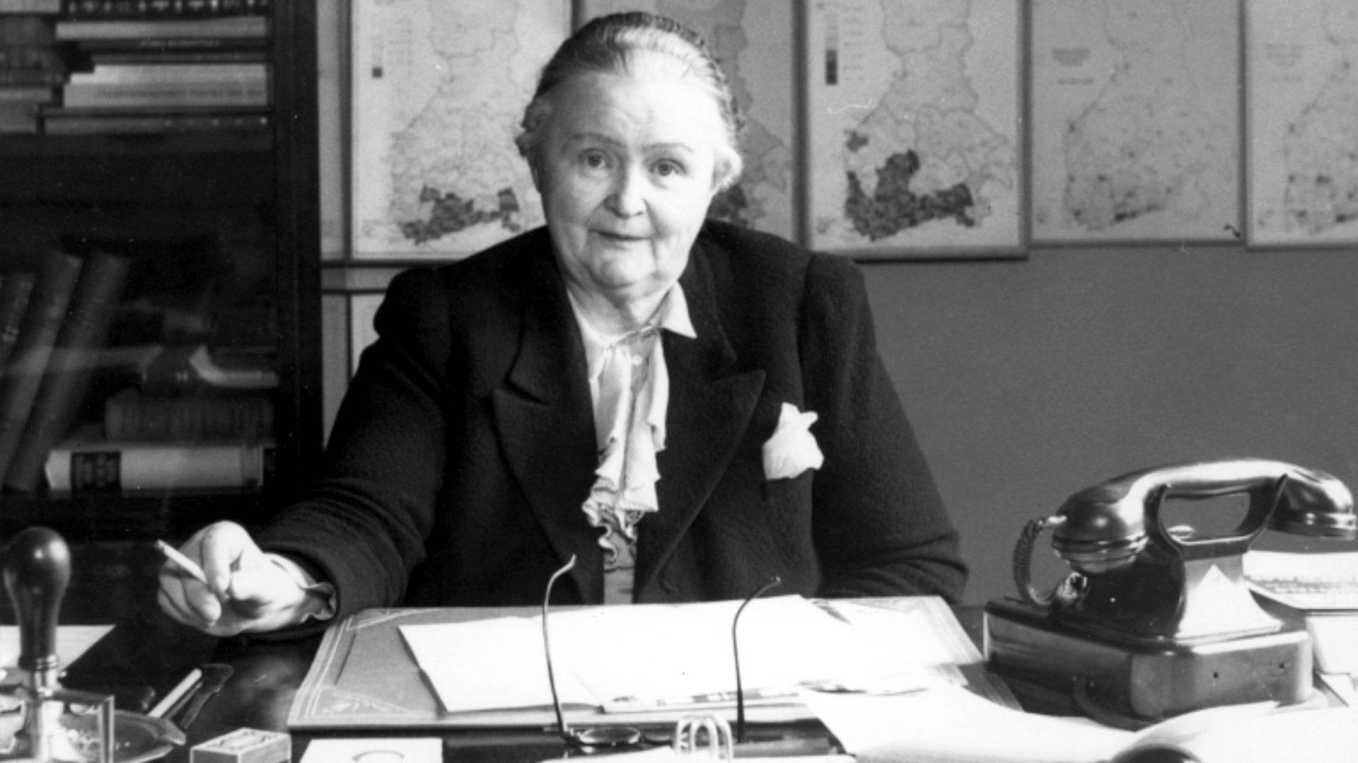 Talvisota 1939-40
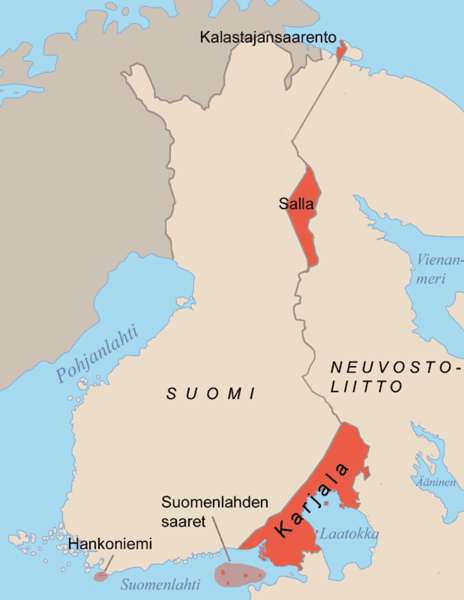 Rauhanehdot:
Salla, Karjala, Kalastajasaarento, Suomenlahden saaret menetettiin
Hankoniemi vuokralle 30 vuodeksi
Tappiosta huolimatta Suomea ei miehitetty: joukot iskukykyisiä talviolosuhteissa
NL:lla heikko maastontuntemus, sodanjohto ja talviolosuhteisiin sopimaton motorisoitu kalusto
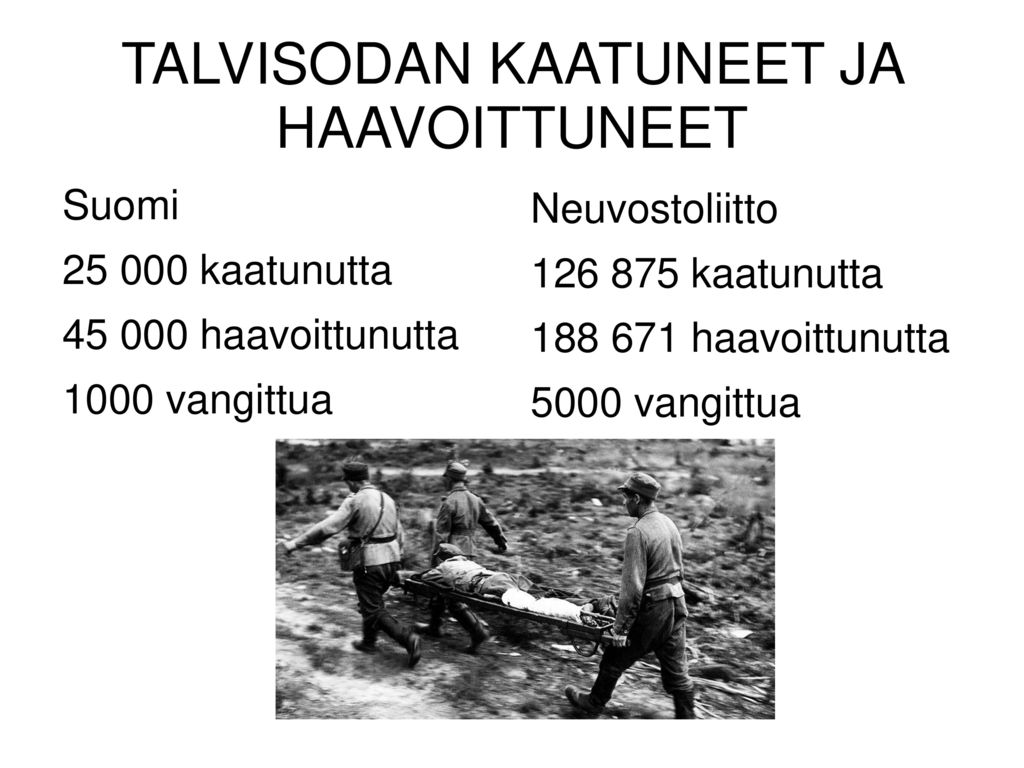